Alex Wright, Joe Morris
U of I Clean Snowmobile Front Suspension Model
Objective
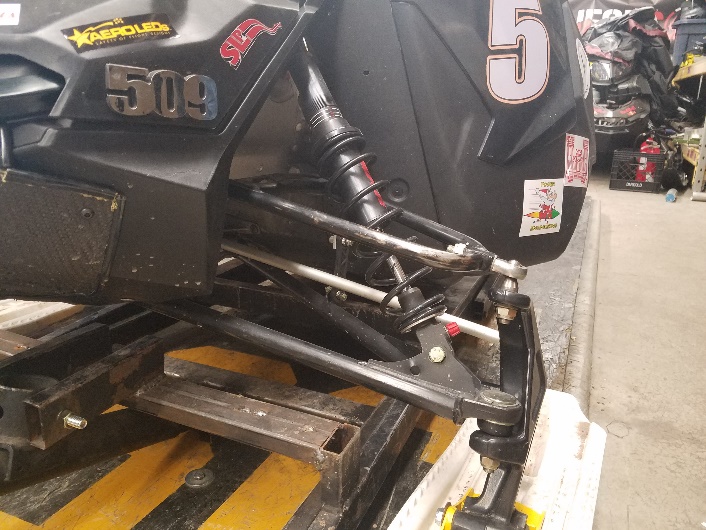 To create a model of the front suspension components to add to the larger model of the snowmobile
Create parts that can accurately represent themselves in a simulation
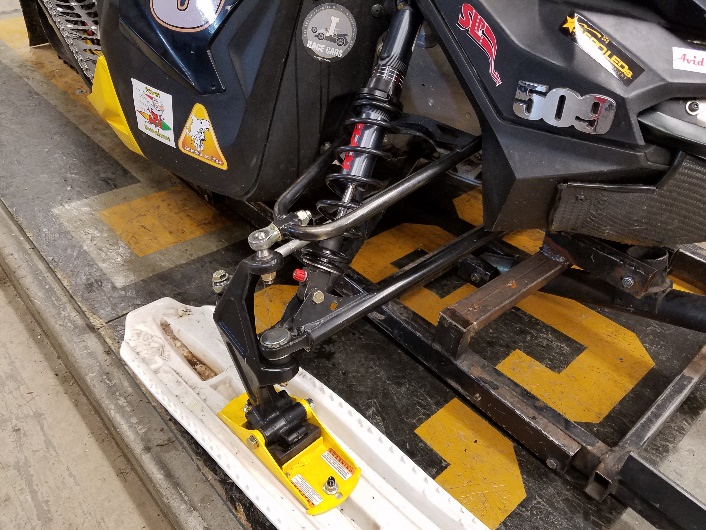 Spring and Shock Absorber
An assembly of the spring and shock absorber as it appears on the snowmobile
We modeled the assembly as individual components to allow for simulation
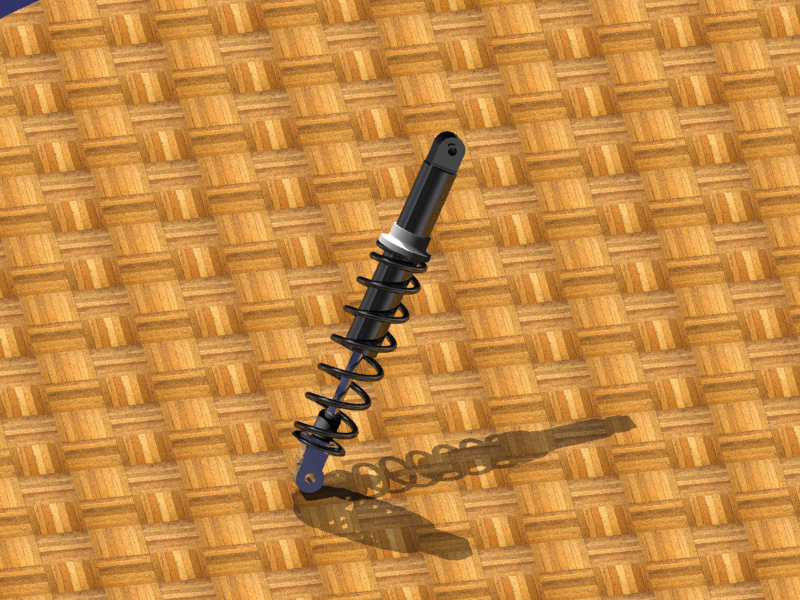 A-Arms and Ski-Leg
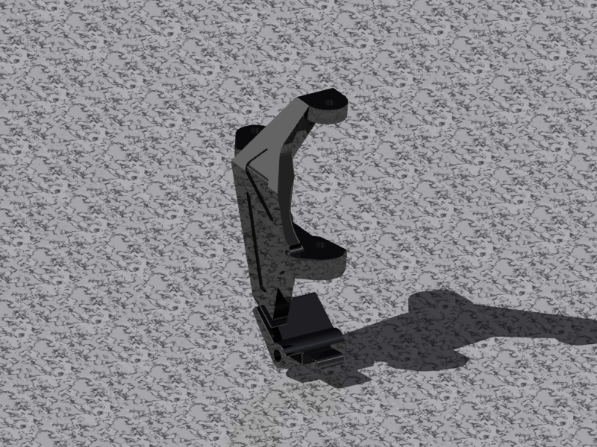 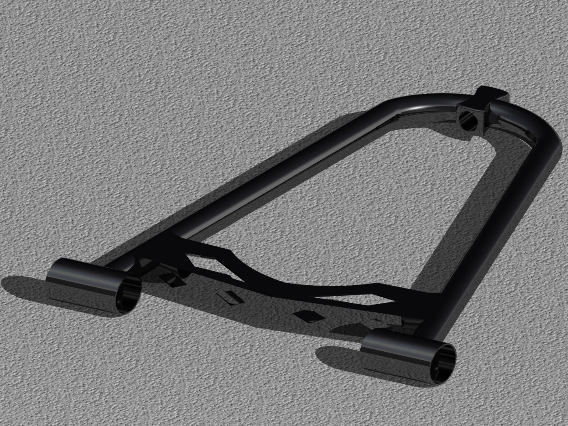 Ski-Leg
Upper A-Arm
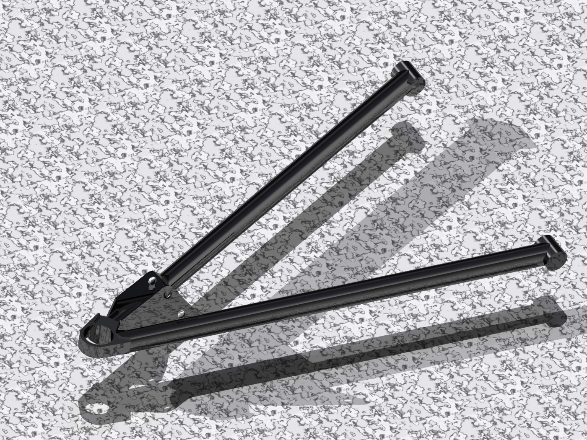 Each part was modeled to ensure that the mounting points were exact
Lower A-Arm
Full Assembly
The completed model focuses on the geometry of the components and the interaction of the mechanical joints
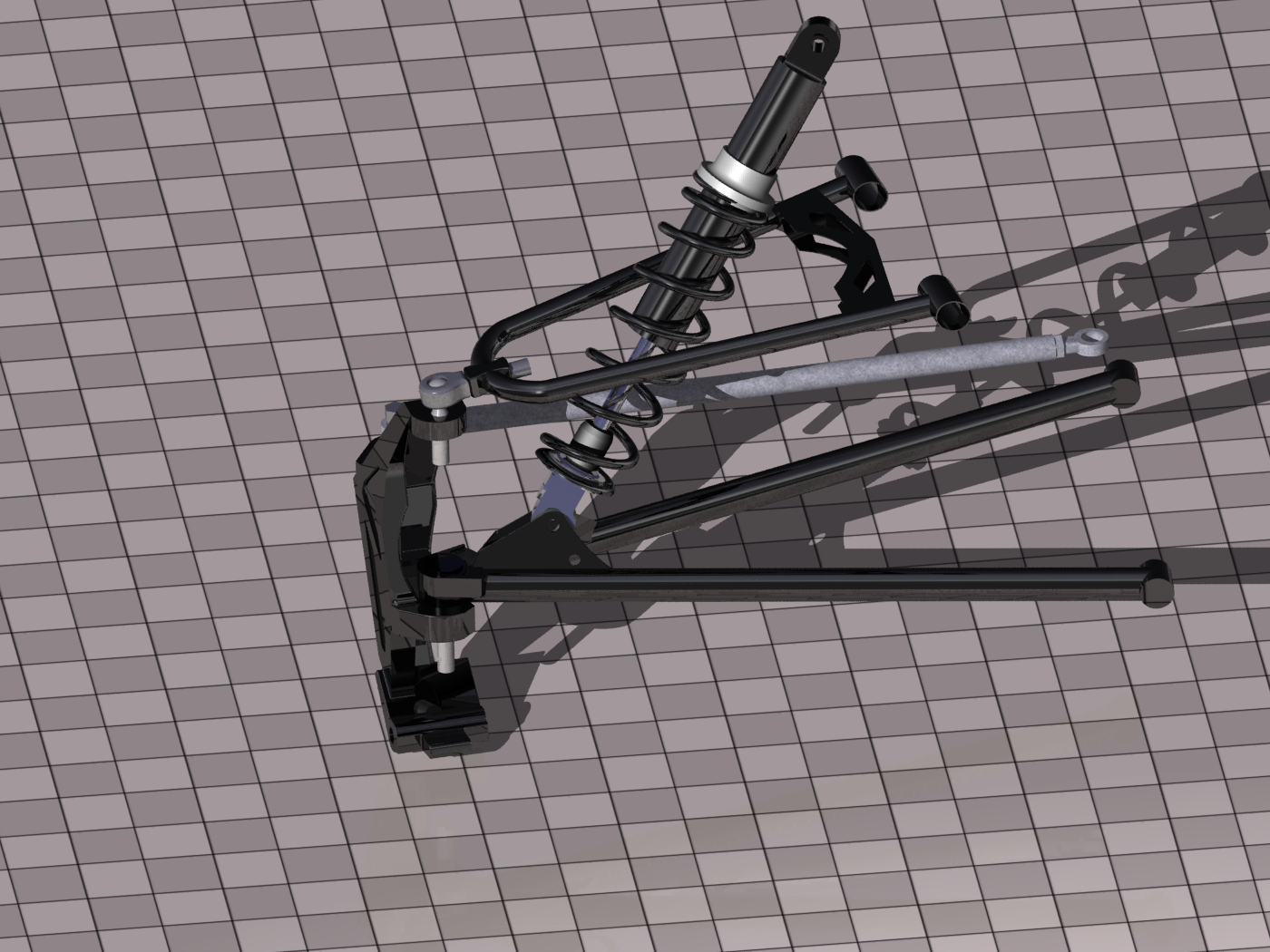 Conclusion
The main focus of this project was accuracy of the parts with the intent of putting these suspension components into a complete snowmobile model in the future
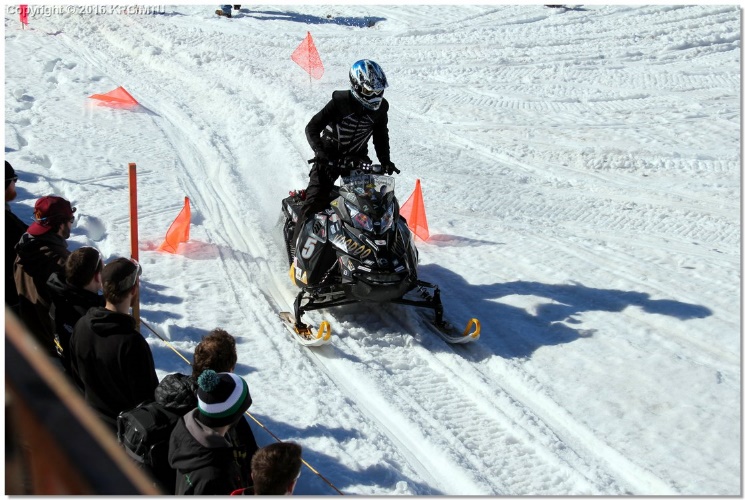